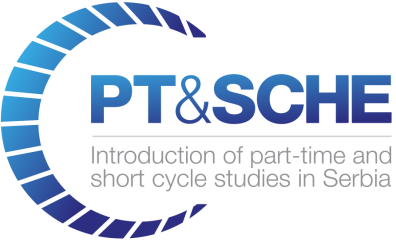 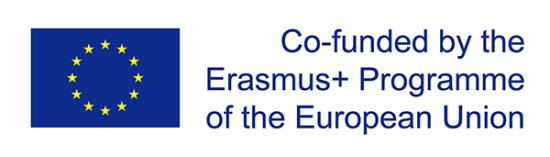 WP5.2 Status ReportWP5.2 Development of Learning Material
Dragan Domazet
Belgrade Metropolitan University
WP5.2 Leader
19.06.2017
SC Belgrade Meeting
1
Deliverables
To prepare learning materials for online pilot programs
BMU:
WP5.2 Pilot online PT program INFORMATION SYSTEMS  - competed
WP5.2 Pilot online SCHE program JAVA DEVELOPER  - in work
VISER:
 WP5.2 Pilot online SCHE program 
These curricula will be in line with deliverables 2.5 and 2.6.
19.06.2017
SC Belgrade Meeting
2
Workplan for the 2nd Year
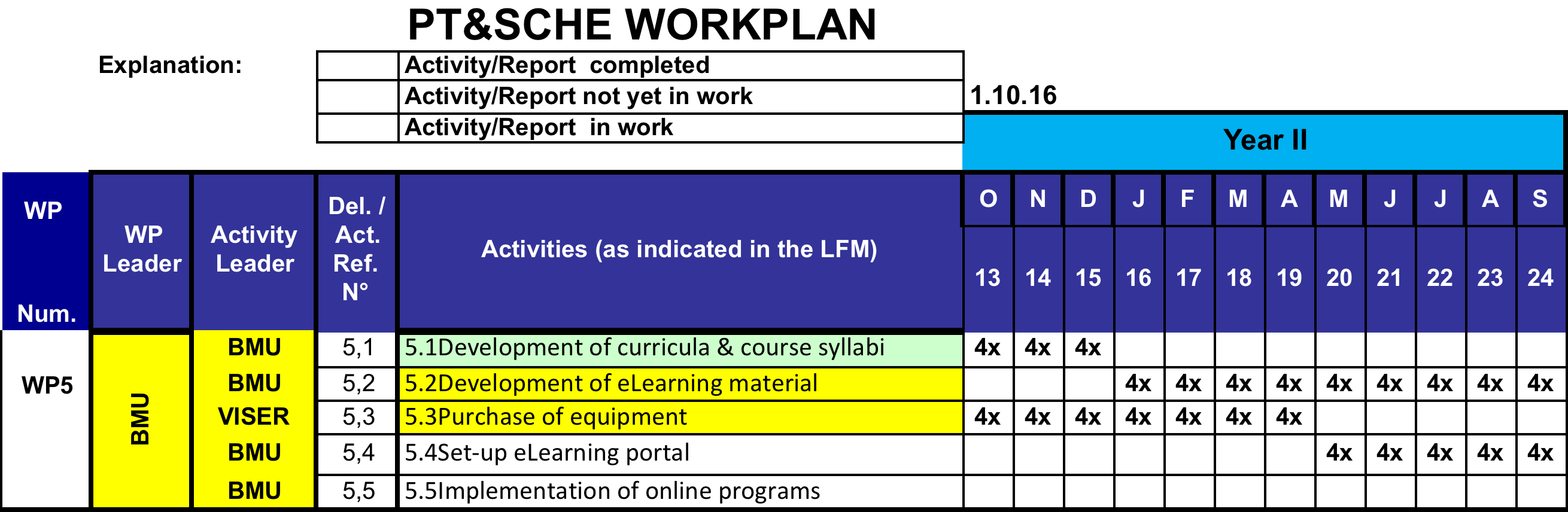 19.06.2017
SC Belgrade Meeting
3